Ας  θυμηθούμε  τα  ζευγαράκια  του    10!
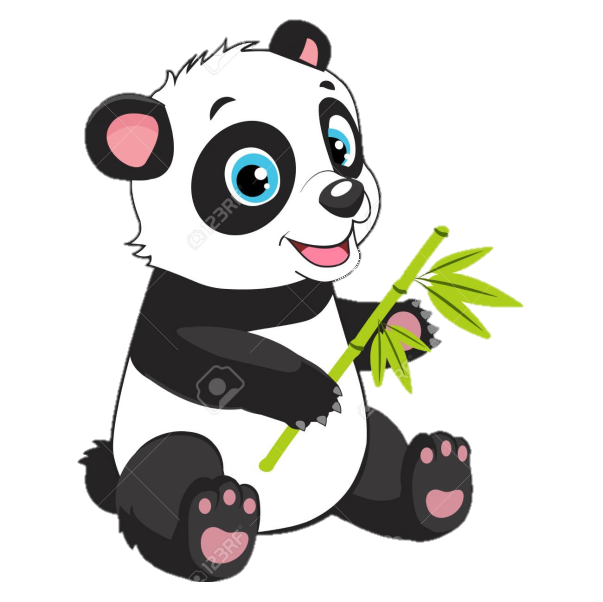 10  +  __ 
9    +  __ 
8    +  __ 
7    +  __ 
6    +  __ 
5    +  __ 
4    +  __ 
3    +  __ 
2    +  __ 
1    +  __ 
0    +  __
0
1
2
3
4
5
6
7
8
9
10
Μη ξεχάσουμε όμως και τις εύκολες προσθέσεις μας σαν αυτές
Μονάδες με Μονάδες
 και
Δεκάδες με Δεκάδες
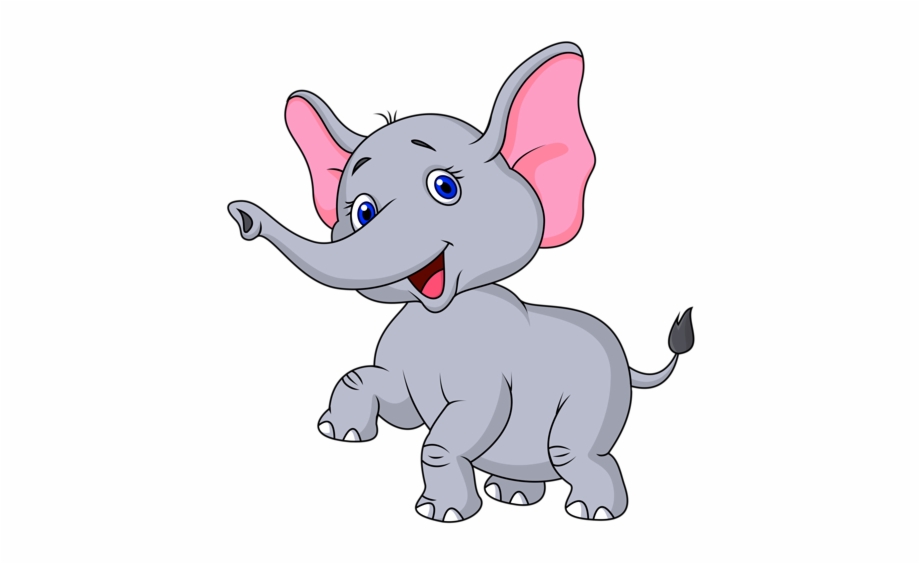 13  +  5
24   +  4
  32  +  6 
     5  +  12
23  +  15
34   +  22
  75   +  21
Δ
75 + 21=
Μ
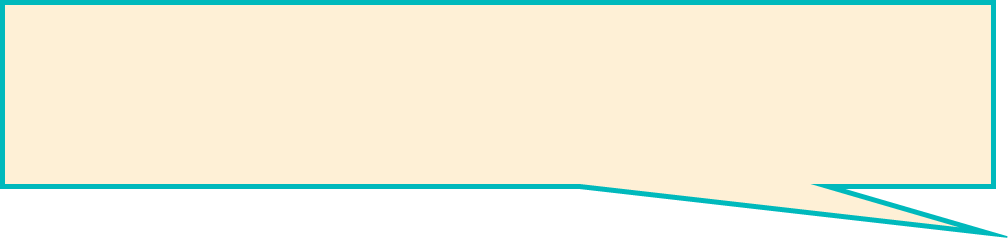 Σήμερα θα πάμε ένα βήμα παραπέρα. Κοιτάξτε την πιο κάτω Μ.Π.
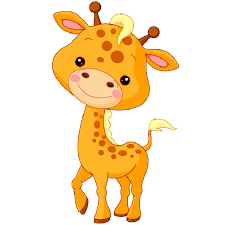 23 + 7 =
Πώς θα τη λύνατε?
23 + 7 =

20 +10 =
3+7=10
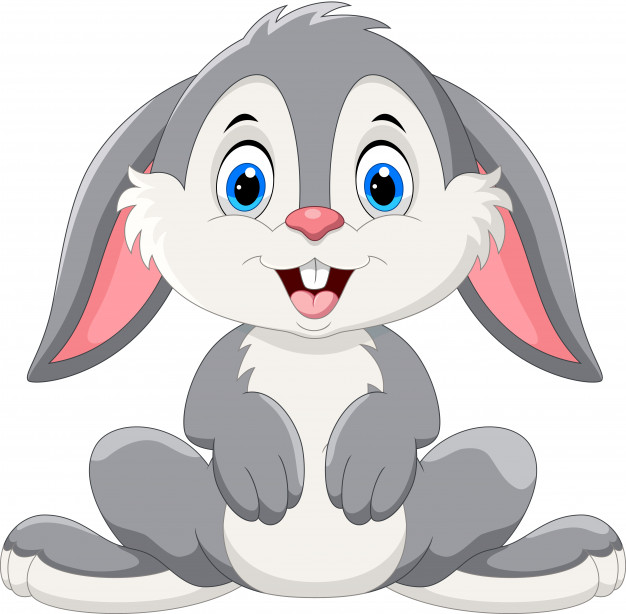 Ας εξασκηθούμε λίγο
14 + 6 =
75 + 5 =
32 + 8 =
30 + 10 =
10 + 10 =
70 + 10 =
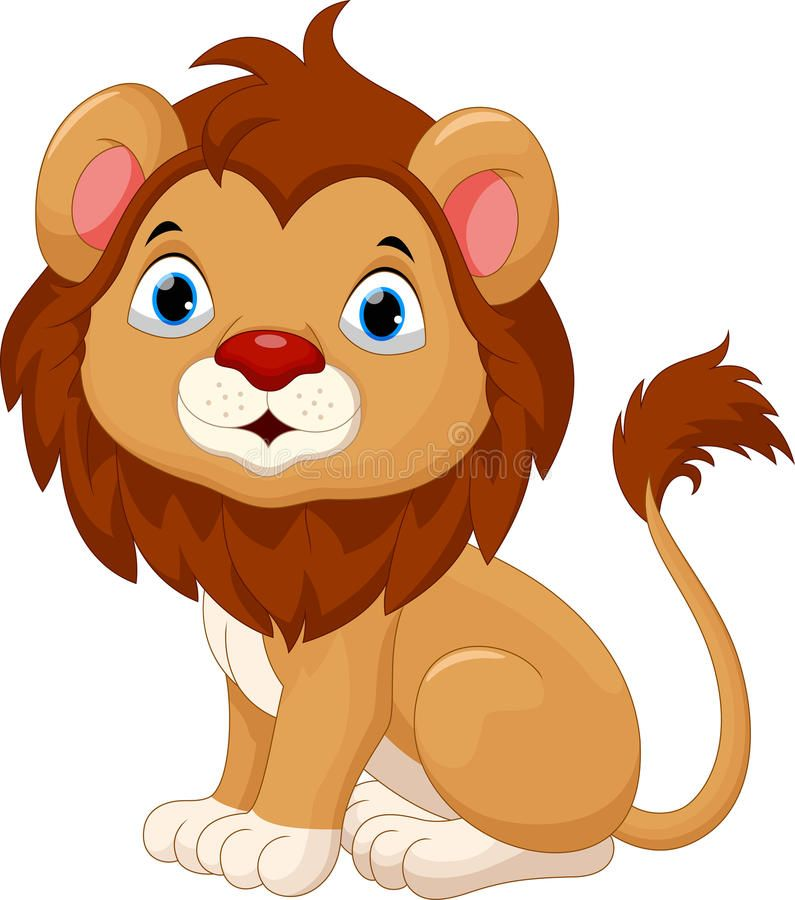 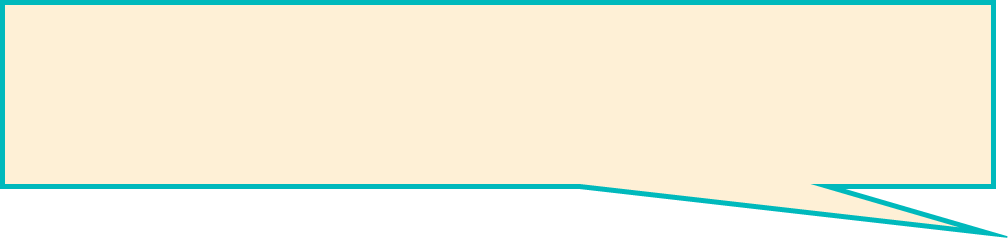 Εύκολα αυτά, αλλά τι γίνεται όταν έχω 2 διψήφιους αριθμούς?
Μονάδες με Μονάδες
 και
Δεκάδες με Δεκάδες
Δ
Δ
1 5 + 3 5 =__
7 2 + 1 8 =__
Μ
Μ
40+ 10=__
80+ 10=__
Δ
2 4 + 4 6 =__
Μ
60+ 10=__
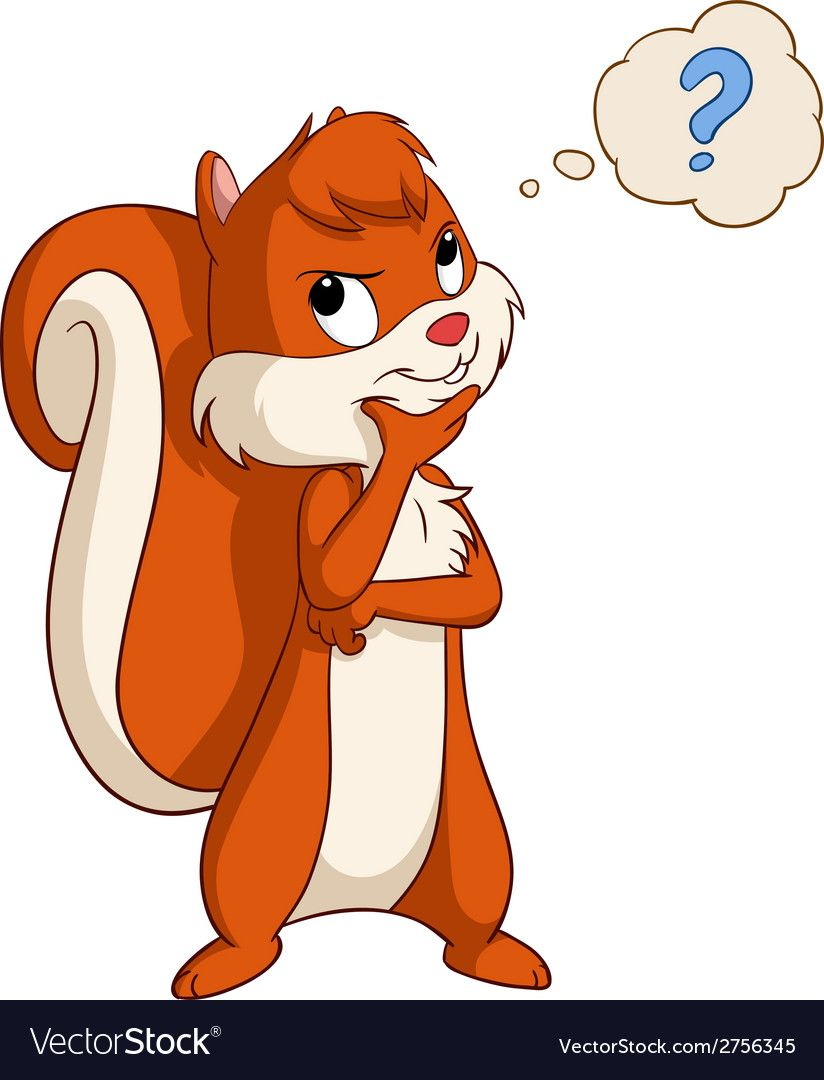 Ποιον αριθμό άραγε να βάλω τώρα?
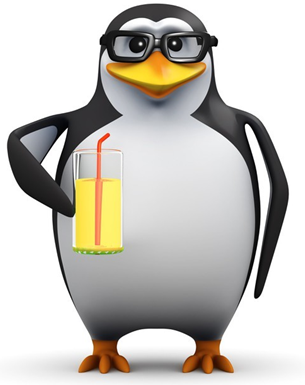 Θυμήσου τα ζευγαράκια του 10
56 + ___ = 60
43 + ___ = 50
22 + ___ = 30
10
10
10
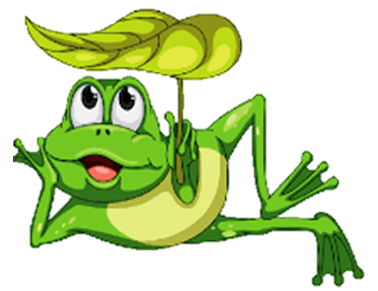 Για  να  βρεις  τα πιο  κάτω  θα πρέπει  να  κάνεις  και  σταθμούς  ξεκούρασης
Να θυμάσαι! Βρίσκω την πιο κοντινή δεκάδα και σταματώ για ξεκούραση.
7
30
3 + ___ = 40
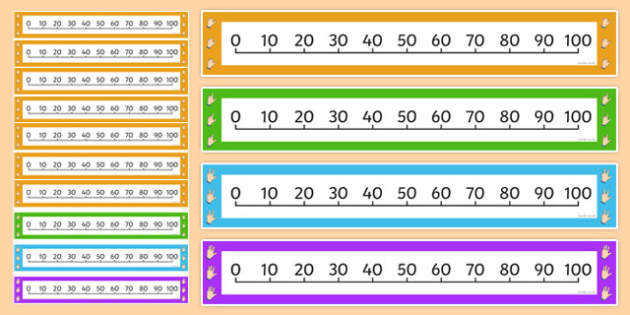 3
7  +  30 = ___
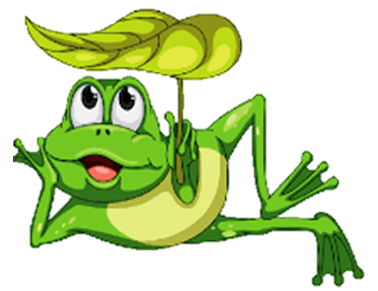 Για  να  βρεις  τα πιο  κάτω  θα πρέπει  να  κάνεις  και  σταθμούς  ξεκούρασης
Να θυμάσαι! Βρίσκω την πιο κοντινή δεκάδα και σταματώ για ξεκούραση.
5
50
5 + ___ = 60
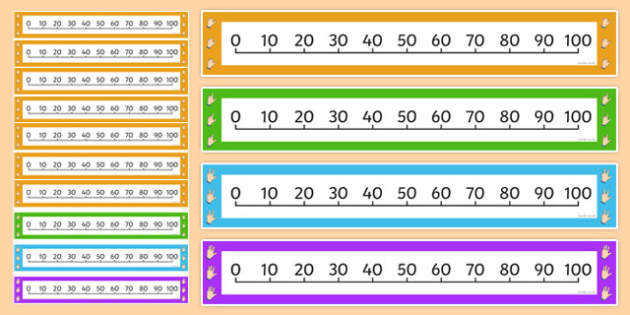 5
5  +  50 = ___
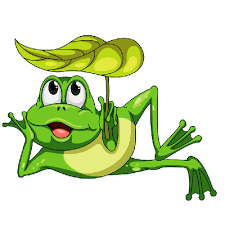 Με τη βοήθεια της καρτέλας μου!
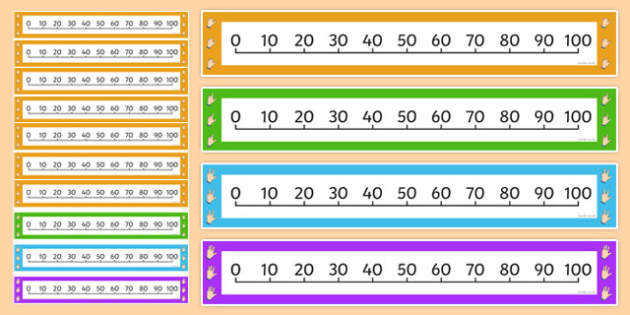 Ξεκούραση
Στην  κοντινότερη  δεκάδα
Αφετηρία - Αρχή
Τέρμα
10
3 + ___ = 40
3
40
30
7
7 + 30 = 37
Ας δούμε όμως και με ποιο τρόπο θα βρίσκουμε τον αριθμό που λείπει.
6 + 20 = ___
24 + ___ = 50
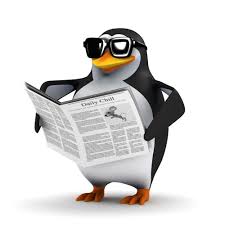 20
6
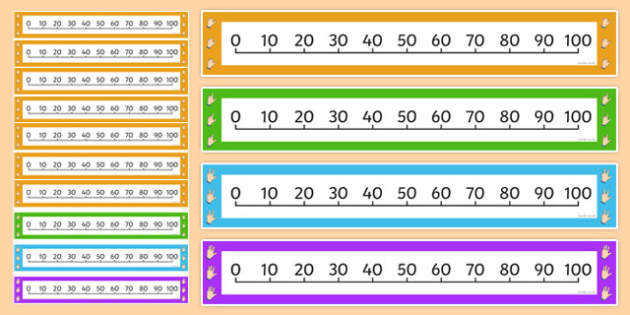 24
Μη ξεχνάς! Βρίσκω την πιο κοντινή δεκάδα και σταματώ για ξεκούραση.
Ας δούμε όμως και με ποιο τρόπο θα βρίσκουμε τον αριθμό που λείπει.
8 + 40 = ___
32 + ___ = 80
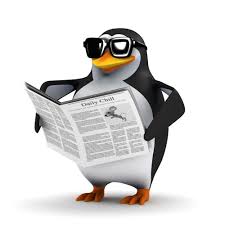 40
8
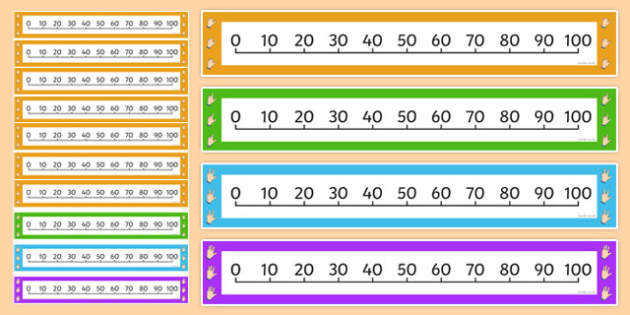 32
Μη ξεχνάς! Βρίσκω την πιο κοντινή δεκάδα και σταματώ για ξεκούραση.
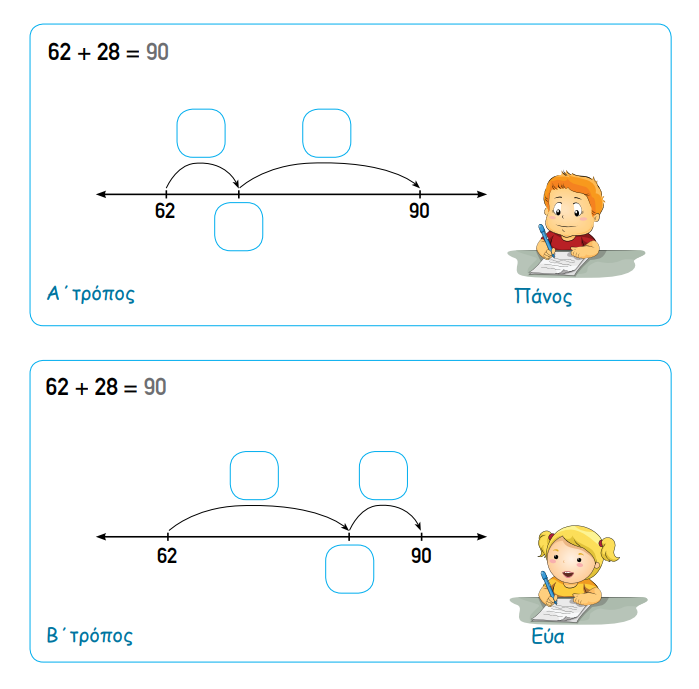 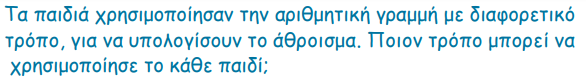 Σελ.12
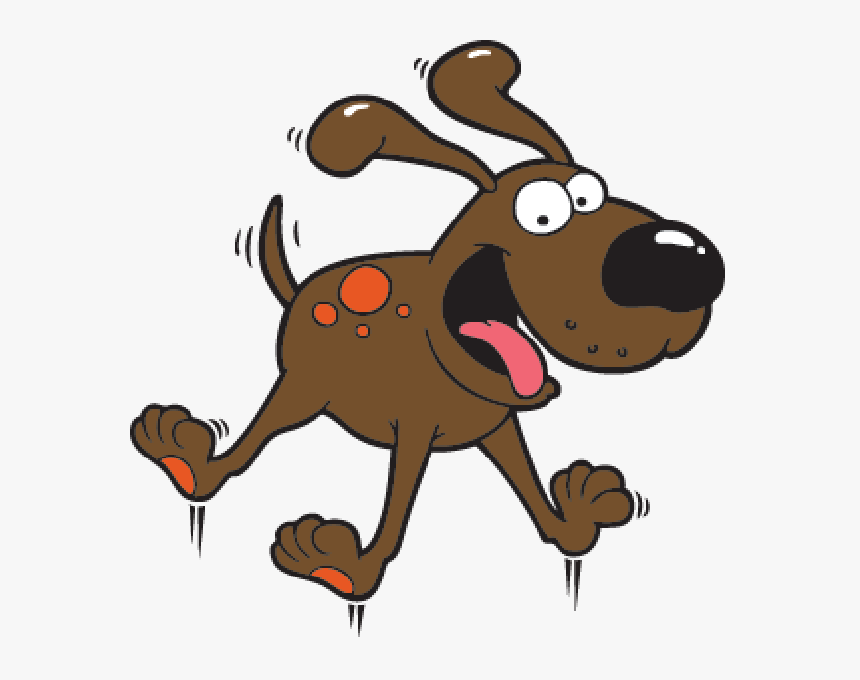 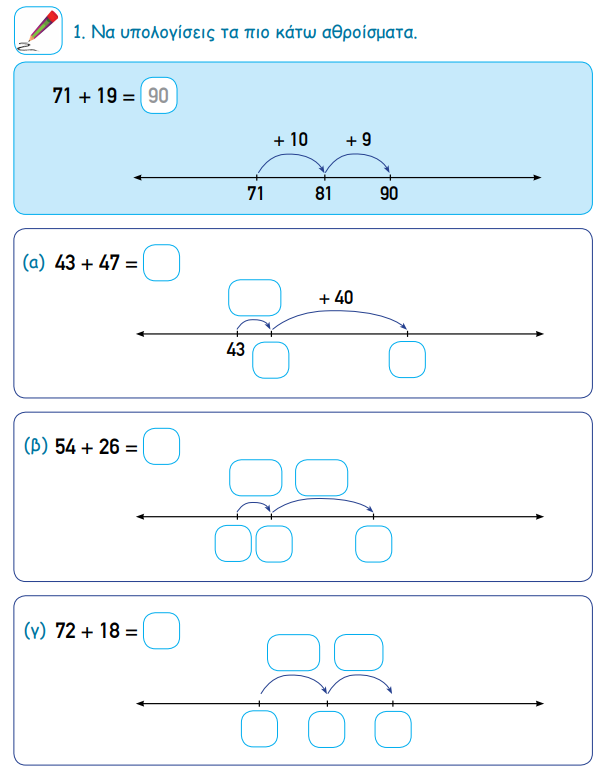 Σελ.13
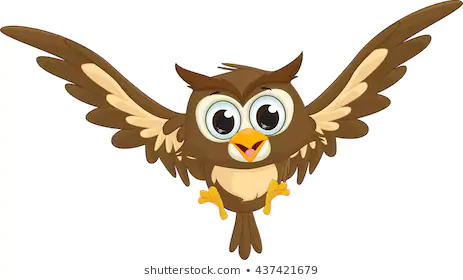 Ποιον άλλο τρόπο που μάθαμε θα μπορούσαμε να εφαρμόσουμε και πάλι.
Μονάδες με Μονάδες
 και
Δεκάδες με Δεκάδες
70  +  10 = ___
40  +  40 = ___
Δ
Δ
71  +  19 = ___
43  +  47 = ___
Μ
Μ
1  +  9 = ___
3  +  7 = ___
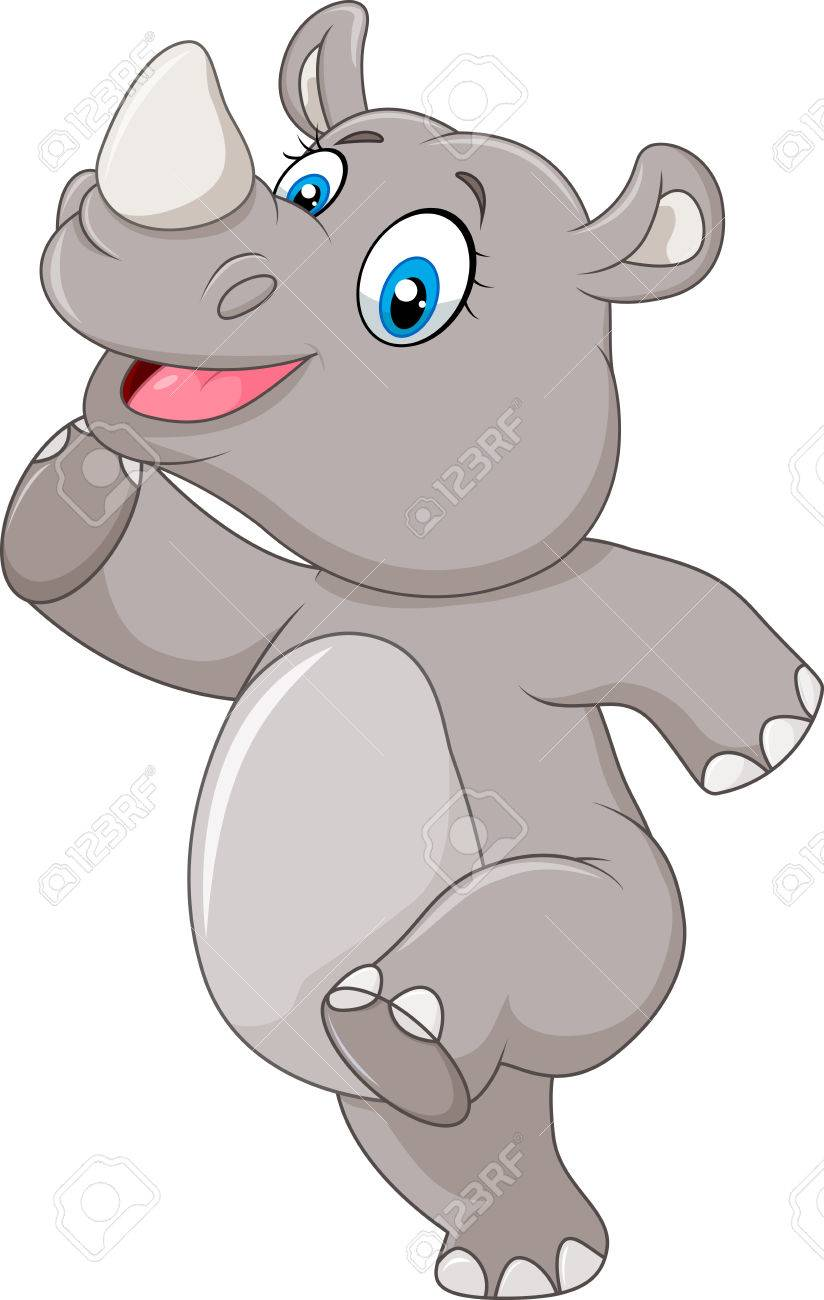 Οι εργασίες μας για αυτή την εβδομάδα είναι
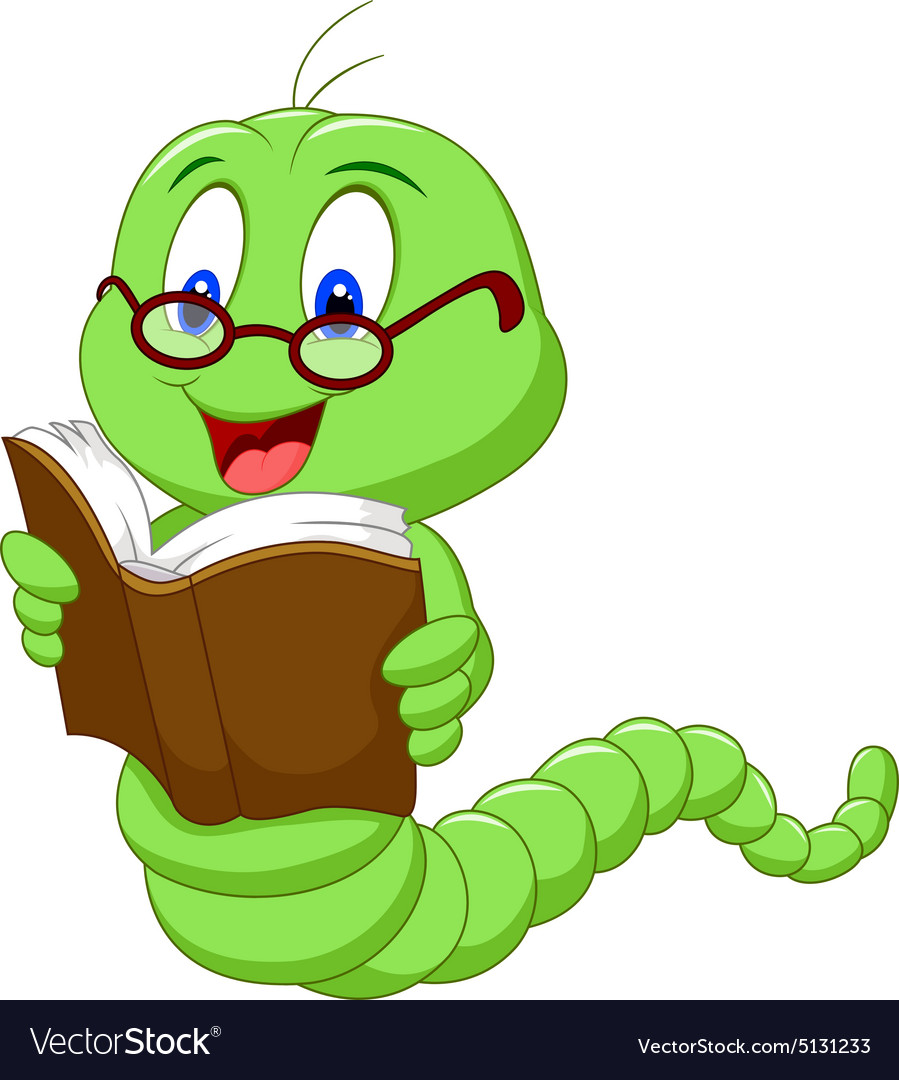 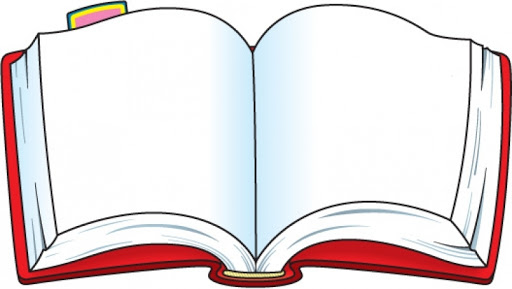 Από το τεύχος 4 των μαθηματικών να ολοκληρωθούν οι σελίδες 8-15 και σελ.46 η άσκηση 3